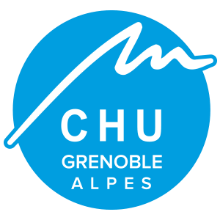 Organigramme du CHUG Formateur
Estelle FIDON
Directrice Adjointe des Ressources Humaines et de la Formation Continue
Vanina VIVIEN
Responsable Formation Continue
Référent Handicap
Rosalia LEFOULON
Virginie MARTINOTTI
Perla FARKAS
Céline   FARIA
Equipe des formateurs
Gestionnaire formation
Gestionnaire formation -Gestionnaire financière
Gestionnaire formation
Gestionnaire formation
Formateurs
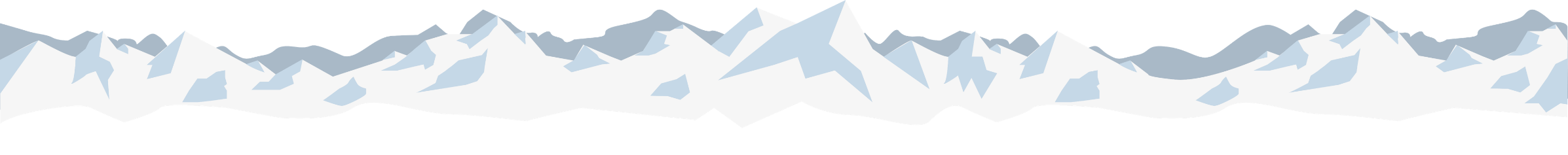 Version du 13 octobre 2023